Title
The Impact of Work-Family Role Conflict on Job Performance in Universities of Gilgit-Baltistan, Pakistan: 
A Theoretical Exploration
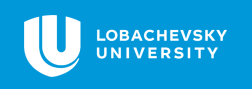 Conference Paper
Presented by
Supervisor
Prof. Dr. Irina Leonova
Dostdar Hussain
    Ph.D. Scholar
International Scientific and Practical Conference “FAMILY AND WORK”
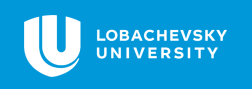 Presentation Outline
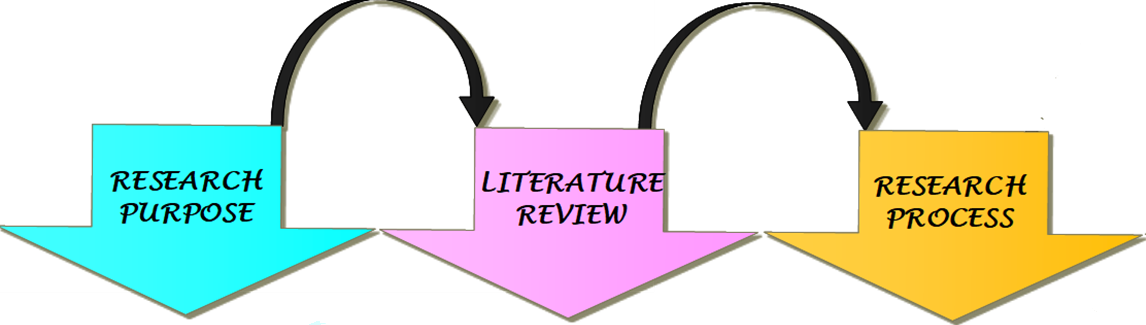 Abstract
Underpinning Theories
Research Methodology
Background
Conceptual Framework
Implications
Conclusion
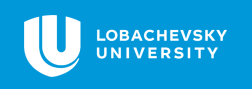 Abstract
Objective: 
Examine the influence of work-family role conflict (WFC) on job performance in Gilgit-Baltistan universities.
Key Points:
Changing dynamics in labor supply and demand.
Importance of balancing work and family.
Application of role conflict theory, spillover theory, and work-life balance.
Quantitative research design with stratified random sampling.
Data analysis using SPSS and Smart PLS.
Recommendations for promoting work-life balance and improving job performance.
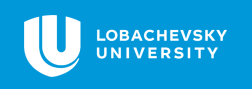 Background of the Study
Context:
Economic, technological, and demographic changes affecting work and family dynamics.
Importance of work-life balance in academia.
Issue:
Blurred boundaries between work and family life.
Impact of WFC on job performance and satisfaction.
Gap in Research:
Limited studies on WFC in Pakistani universities, particularly in Gilgit-Baltistan.
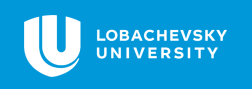 Literature Reiew
Concept of  WFC:
Role conflict when work and family demands are incompatible.
Theoretical Frameworks:
Spillover Theory: Transfer of attitudes and experiences between domains.
Distinction between work-to-family and family-to-work conflict.
Research Findings:
Negative effects of WFC on job performance.
Lack of local studies addressing WFC in academic settings.
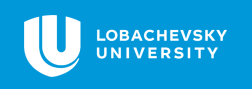 Problem of the Study
Theoretical Framework
Role Conflict Theory:
Conflicts arise when role demands cause difficulties in balancing different domains.
Spillover Theory:
Work stress impacts family life and vice versa, affecting job performance.
Work-Family Balance:
Managing work and personal life can mitigate negative effects of WFC.
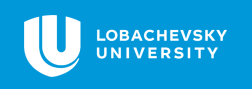 Problem of the Study
Methodology
Research Design:
Exploratory and quantitative approach.
Sampling:
Stratified random sampling to represent various academic designations and genders.
Data Collection:
Structured questionnaire (online and in person).
Data Analysis:
SPSS and Smart PLS.
Ethical Considerations:
Informed consent and confidentiality.
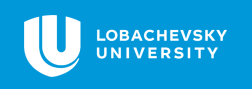 Problem of the Study
Implications of the Study
For Institutions:
Importance of work-life balance in higher education.
Development of flexible working hours and family-friendly practices.
For Policymakers:
Understanding needs of academics in remote and culturally diverse environments.
Creating inclusive and context-sensitive support mechanisms.
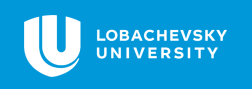 Problem of the Study
Implications of the Study
Key Findings:
Significant impact of WFC on job performance in Gilgit-Baltistan universities.
Policy Implications:
Need for family-friendly, context-sensitive work-life policies.
Contribution:
Enhances understanding of institutional strategies and policy approaches in higher education.
References
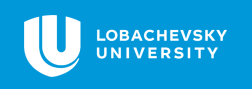 References
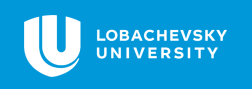 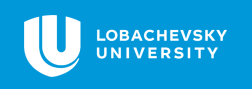 Thank you for listening
Questions……